Coastal Texas Water Resources
Utilizing NASA Earth observations to assess estuary health and enhance management of water resources in coastal Texas through land cover and precipitation mapping
Elaina Gonsoroski (Project co-Lead), Tyler Lynn (Project co-Lead), Georgina Crepps, Rodrigo Pereira da Silva, Ryan Schick
NASA DEVELOP Program at the Mobile County Health Department
Objectives
Abstract
This project partnered with the National Park Service (NPS) to help analyze the correlation between mesquite trees and the salinity of the Laguna Madre of the Padre Island National Seashore. The lagoon is currently a hypersaline estuary; however, there is historical evidence that this was not always the case. It is hypothesized that the increased frequency of honey mesquite trees (Prosopis grandulosa var. glandulosa) in the area has effectively increased the Laguna Madre’s increased salinity by decreasing the groundwater inflow to the lagoon. These mesquite trees have long taproots capable of extracting significant amounts of groundwater. This project utilized Earth observation data to create time series of land cover maps that included mesquite trees as a cover type. Landsat 5, 7, and 8 data were used to compute needed land cover maps to analyze the change in the occurrence of mesquite trees over time. Thermal maps of the lagoon were generated using Landsat 5, 7, and 8 data to understand changes in groundwater inflow. In addition, TRMM precipitation data and GRACE derived changes in root zone soil moisture content data were compared over the study period. By assessing the relationships between mesquite tree distributions and the salinity of the Laguna Madre, the NPS can improve future land management practices.
Use NASA data to compile land use/land cover, precipitation, thermal, and groundwater maps of the study area
Compare trends in salinity of the Laguna Madre to trends in the mesquite tree distribution in the surrounding area
Develop a systematic method for studying the relationship between the mesquite trees, groundwater, and lagoon to aid in land management decisions by the NPS
Study Area
Methodology
Laguna Madre,         Padre Island National Seashore
Study period:
2000 - 2015
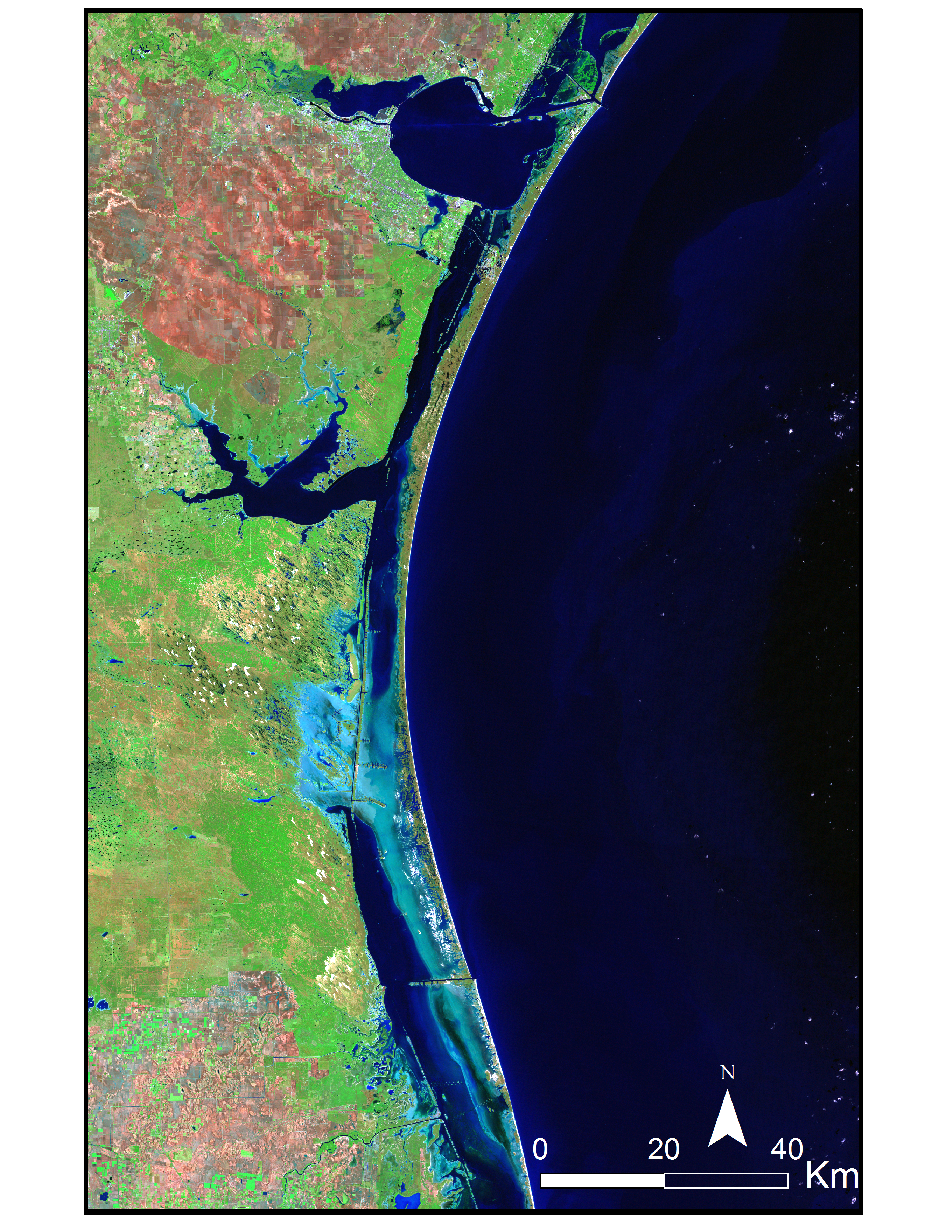 Land Use/ Land Cover (LULC)
Normalized Difference Infrared Index (NDII)
Thermal Mapping
Water Analysis
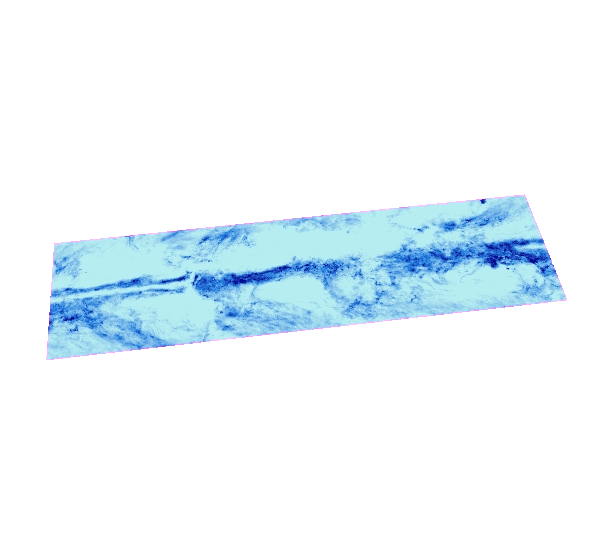 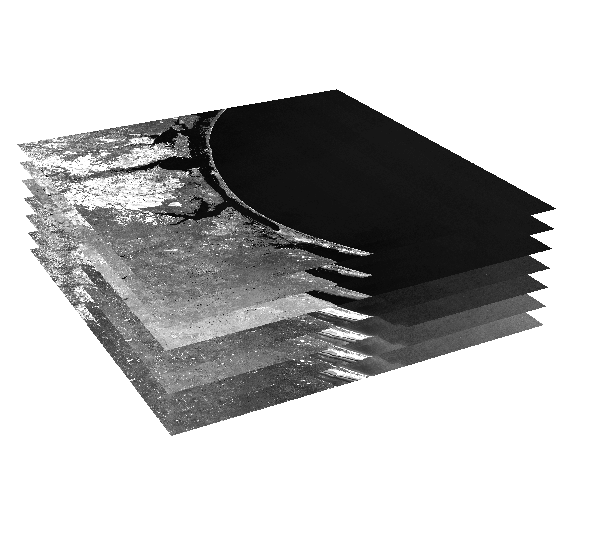 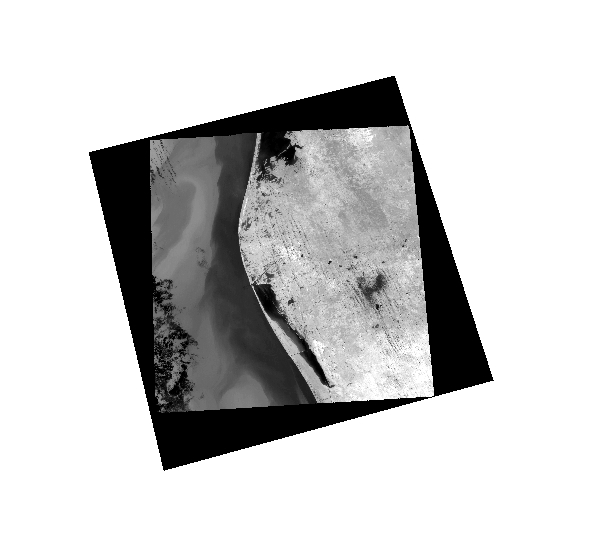 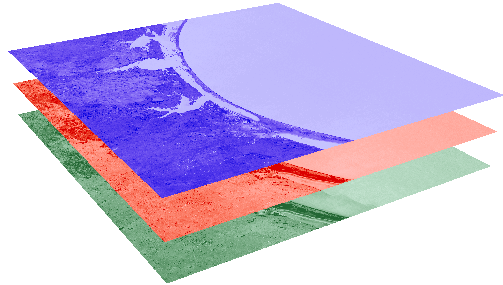 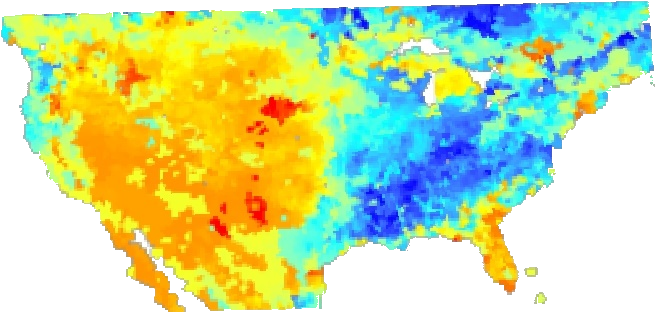 Laguna Madre
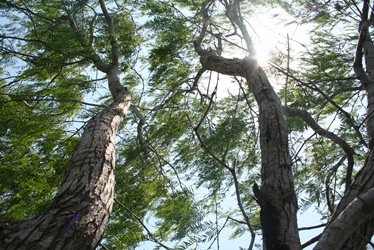 TOA Reflectance
TRMM
GRACE - derived Root Zone Soil Moisture Content
Landsat 5, 7, & 8
TOA Radiance  Kelvin  Celsius
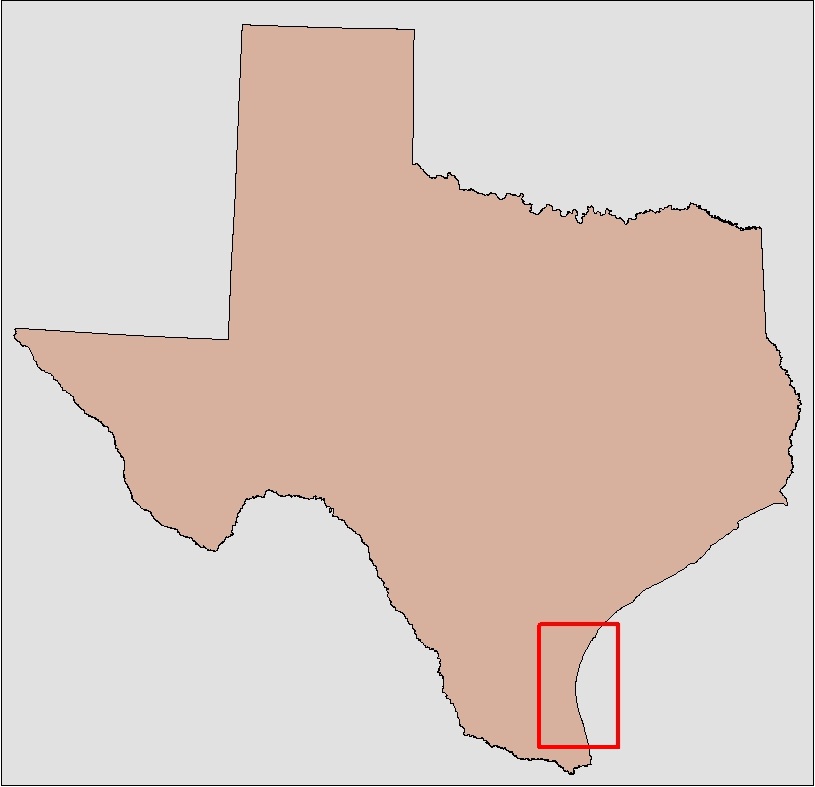 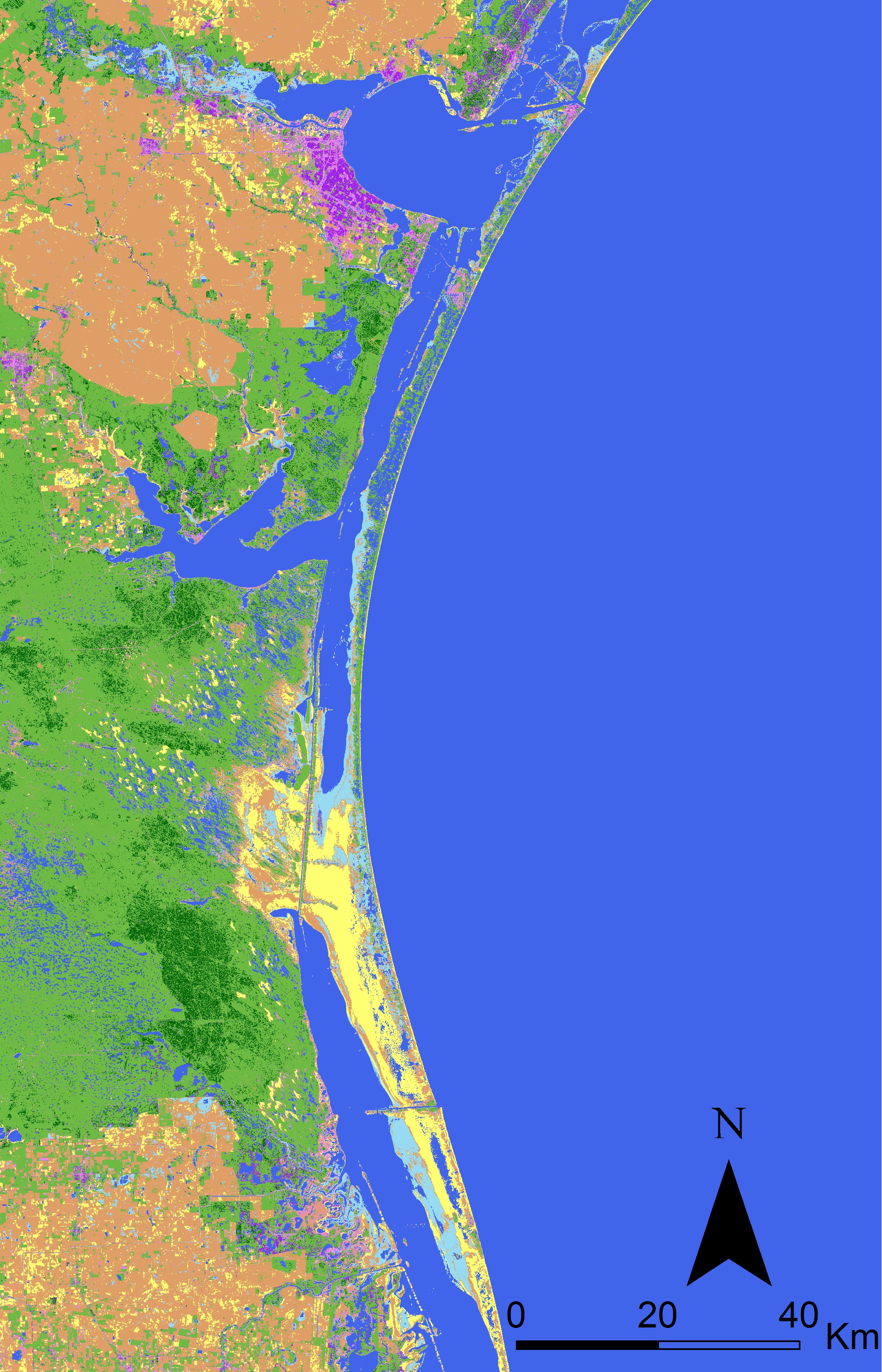 Landsat 5 - TM Bands 7, 4, 2
Mesquite Trees
Image Credit: National Park Service
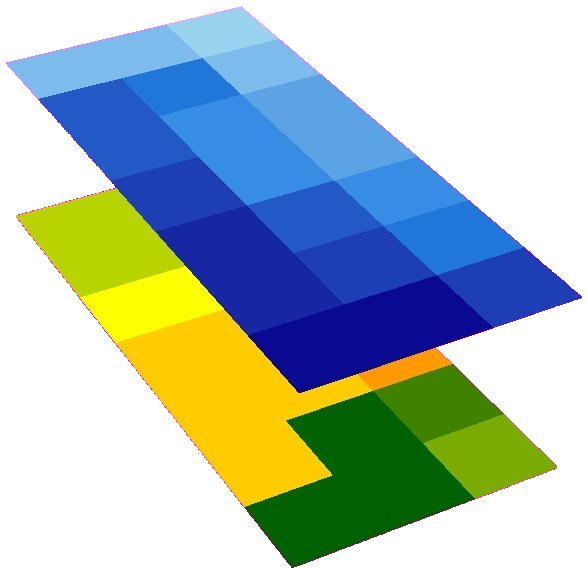 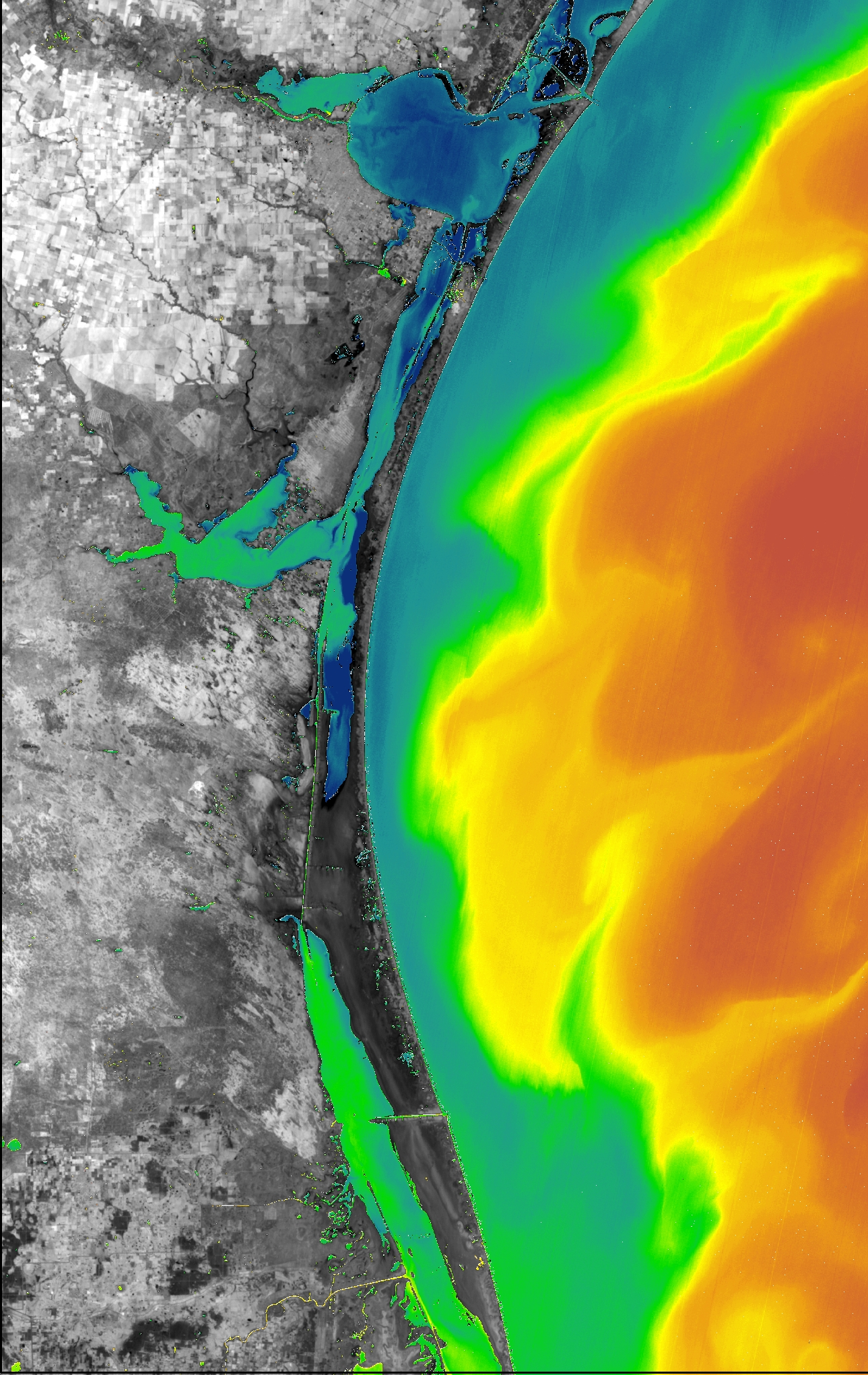 Earth Observations
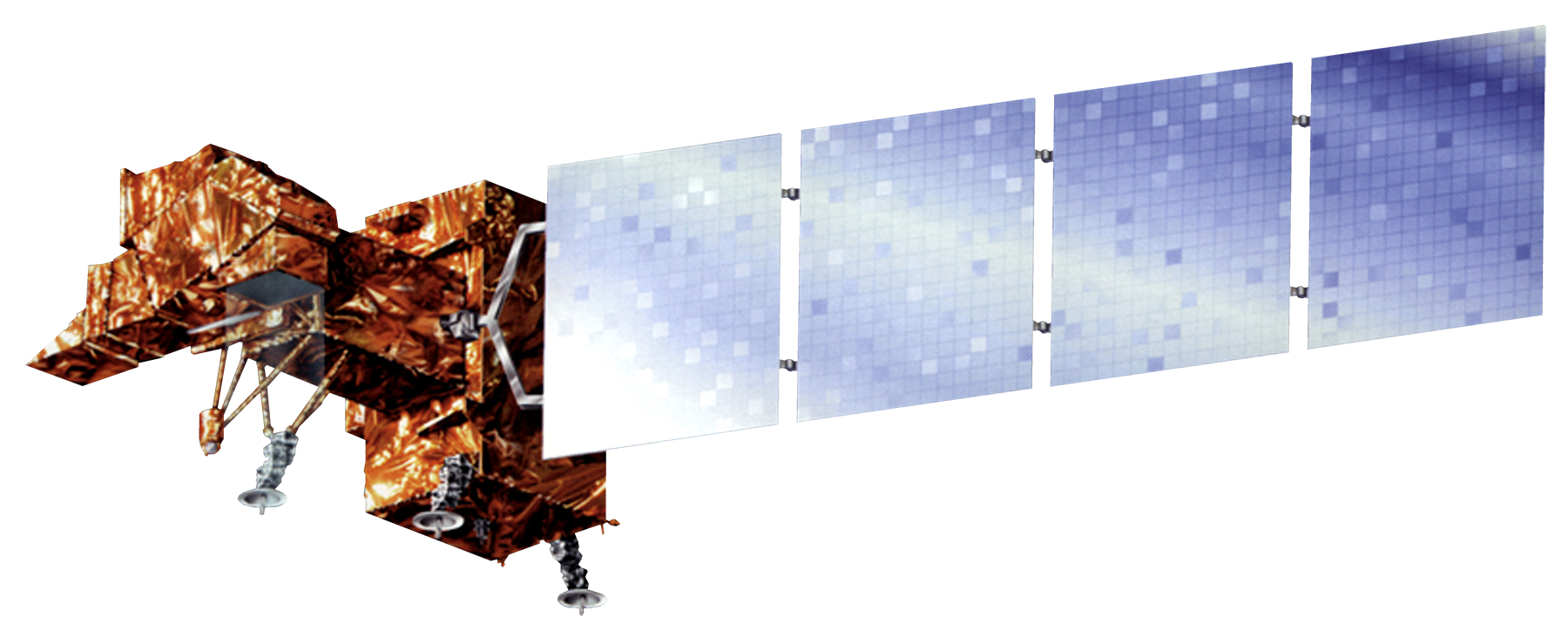 LULC Map
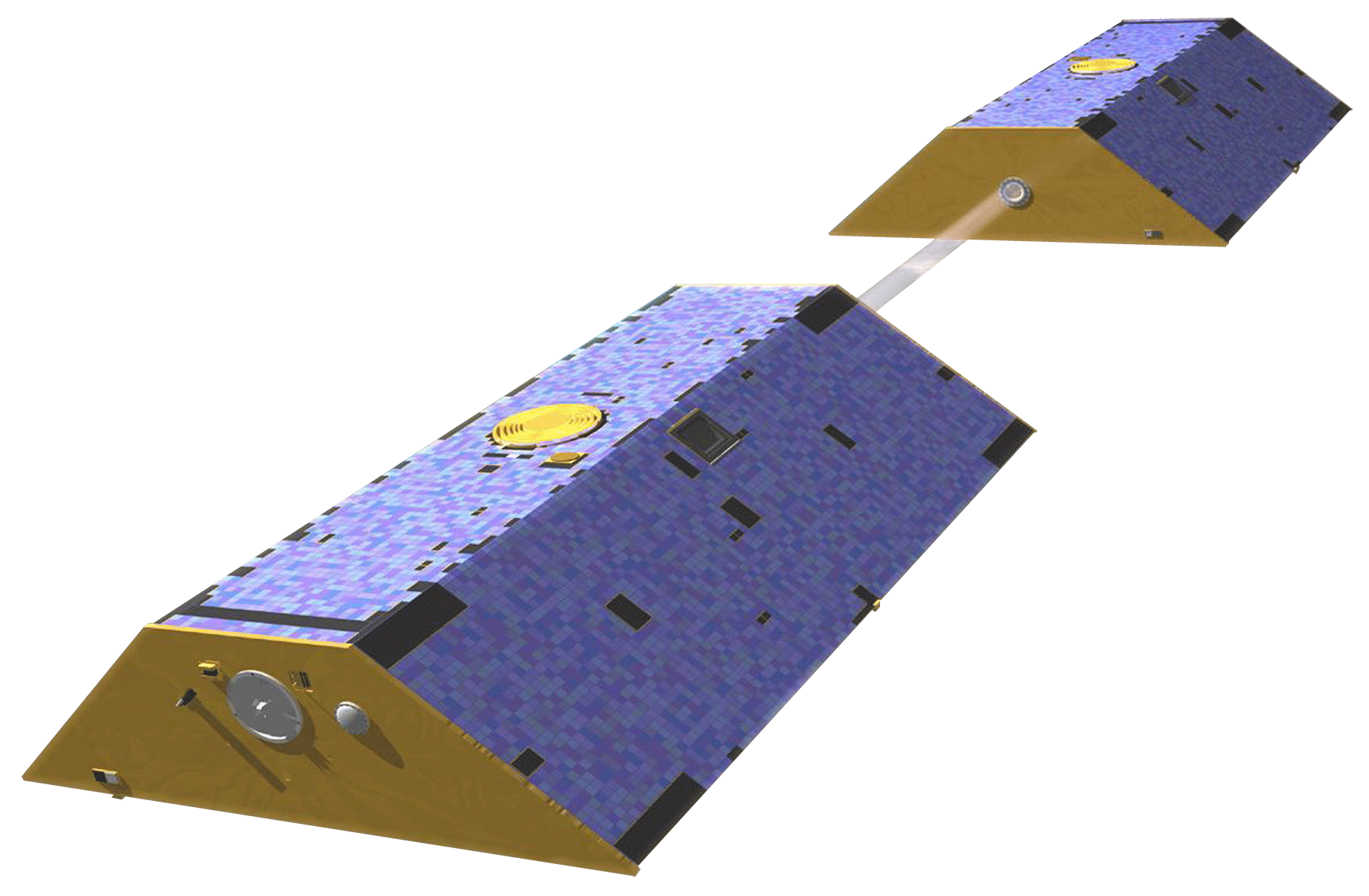 GRACE
Landsat 7
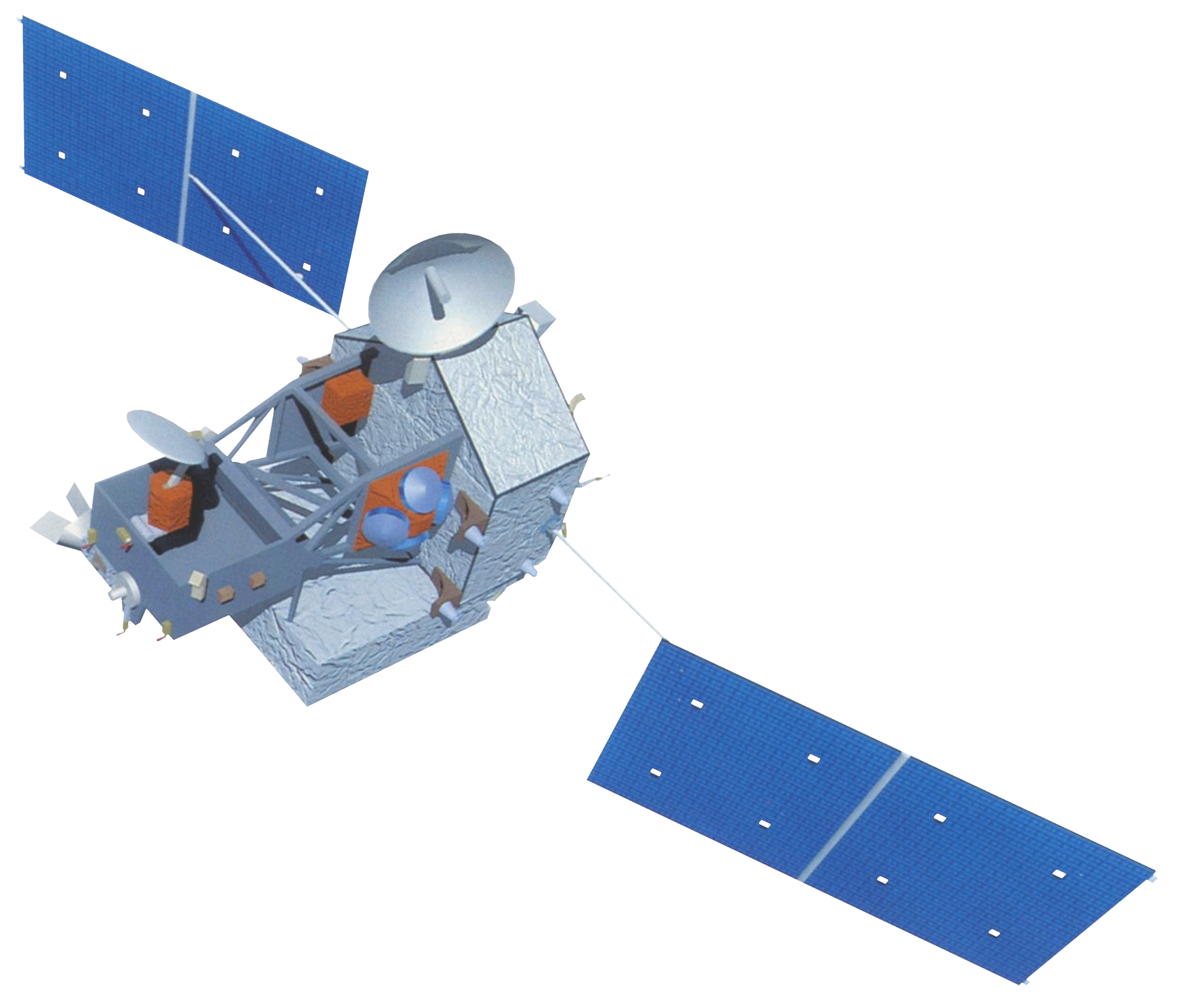 Accuracy Assessment
NDII Map
Thermal Map
Calculate Monthly Anomalies
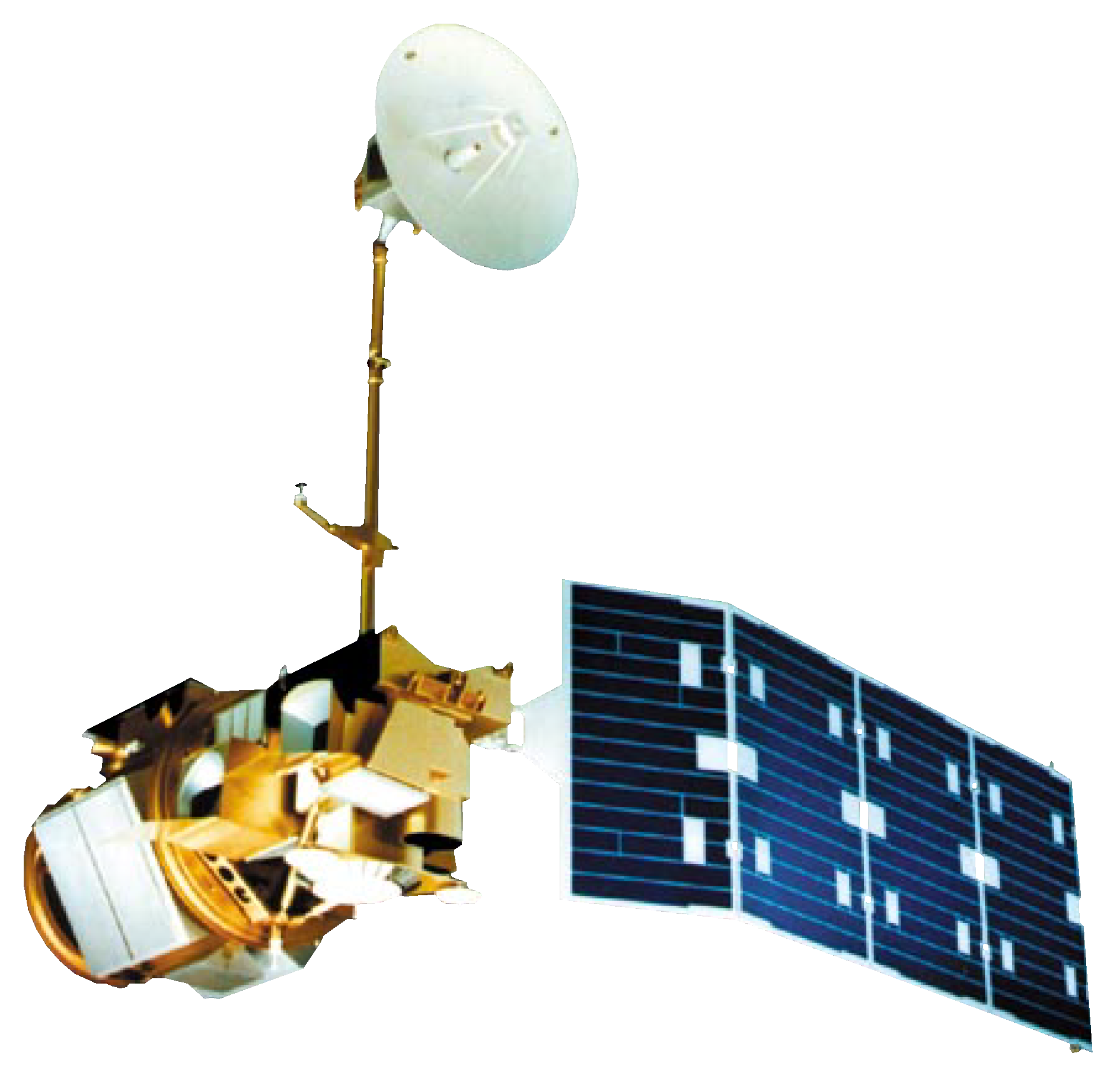 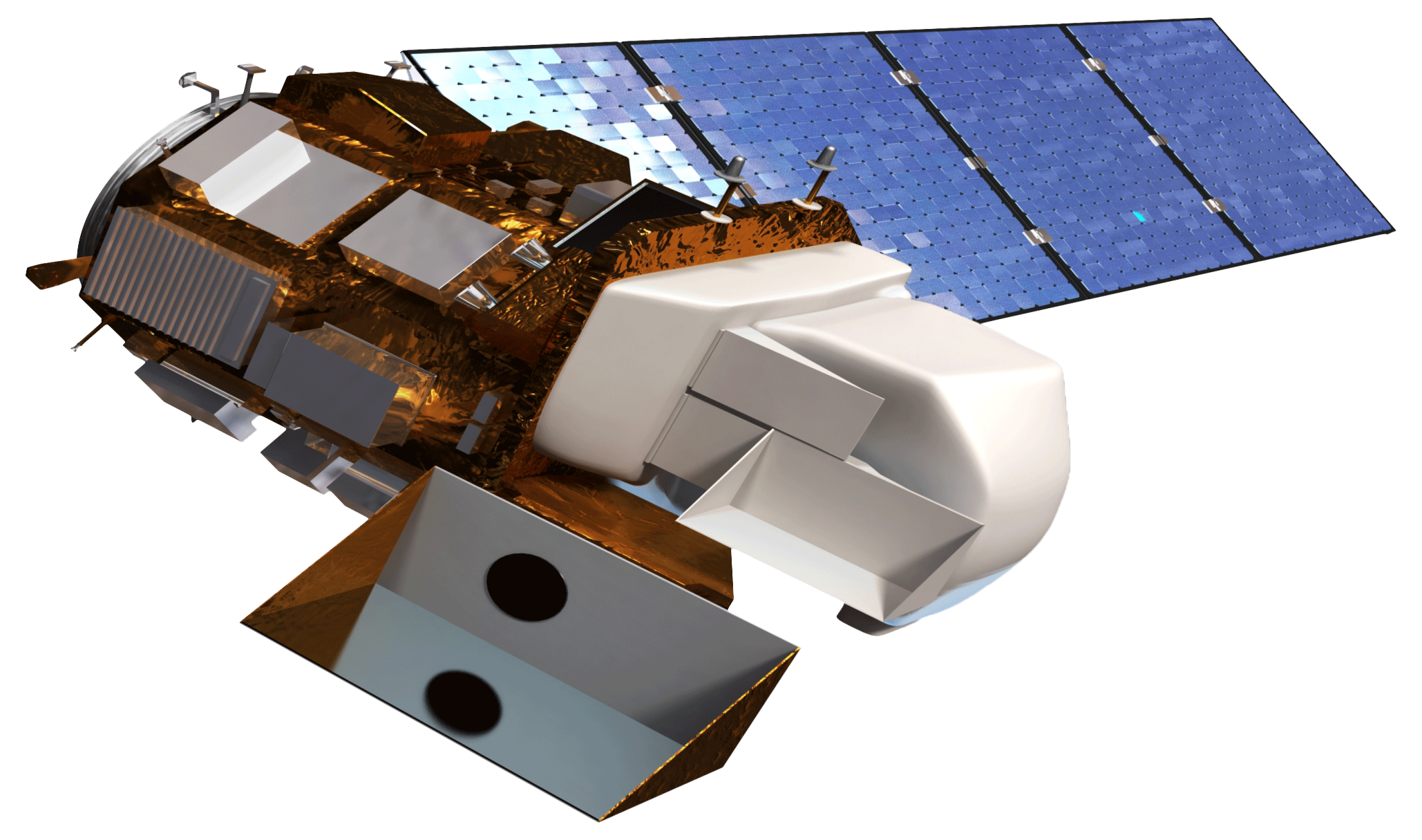 Results
Landsat 5
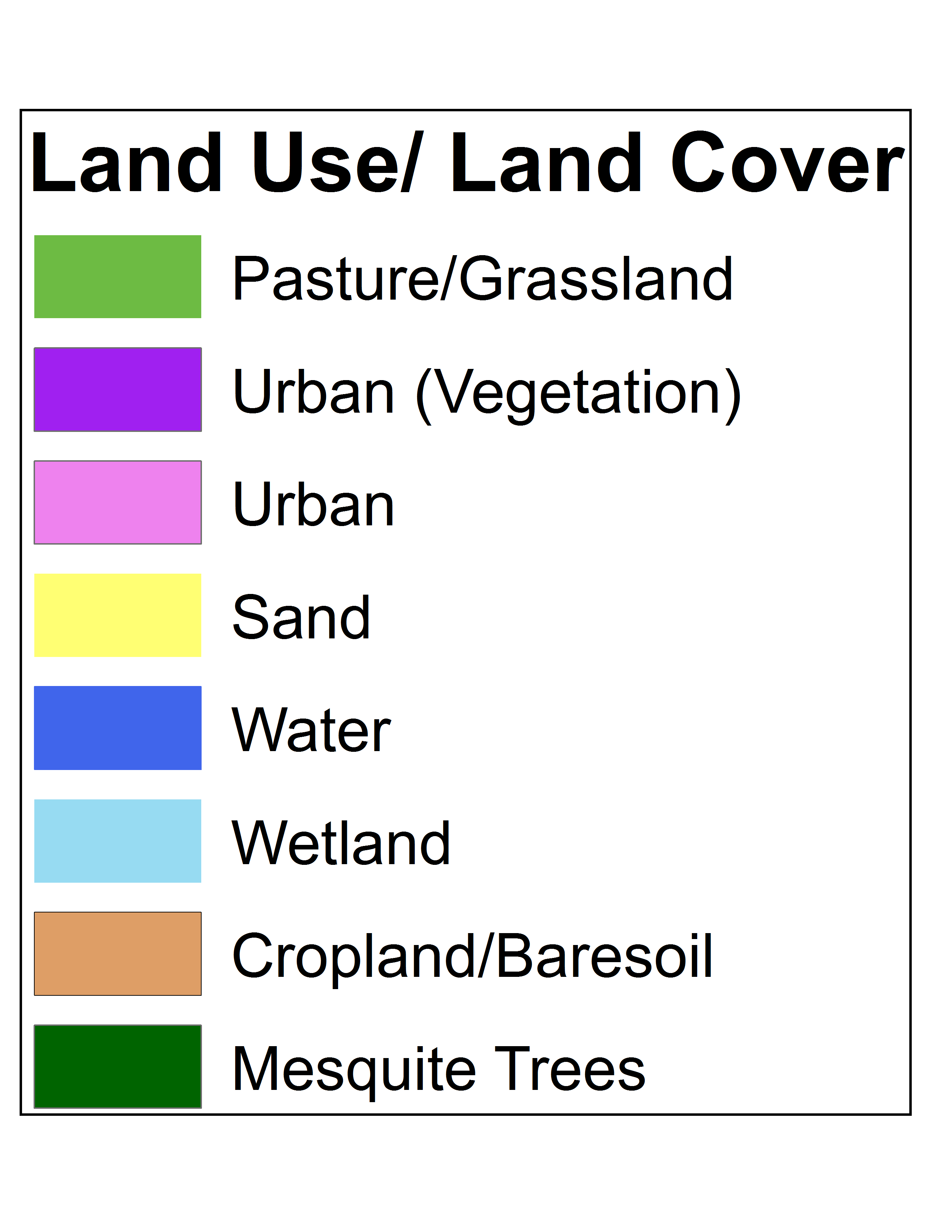 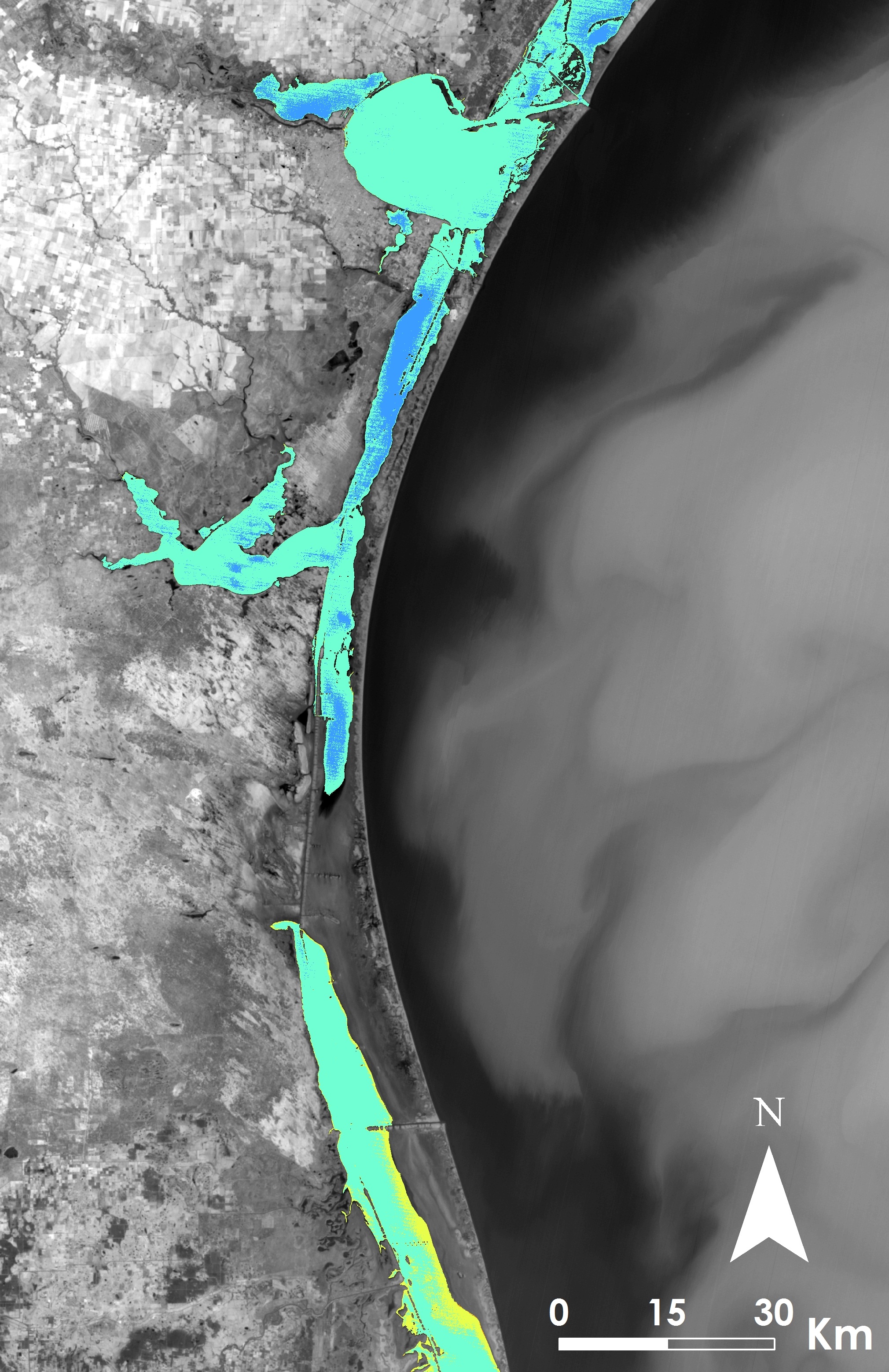 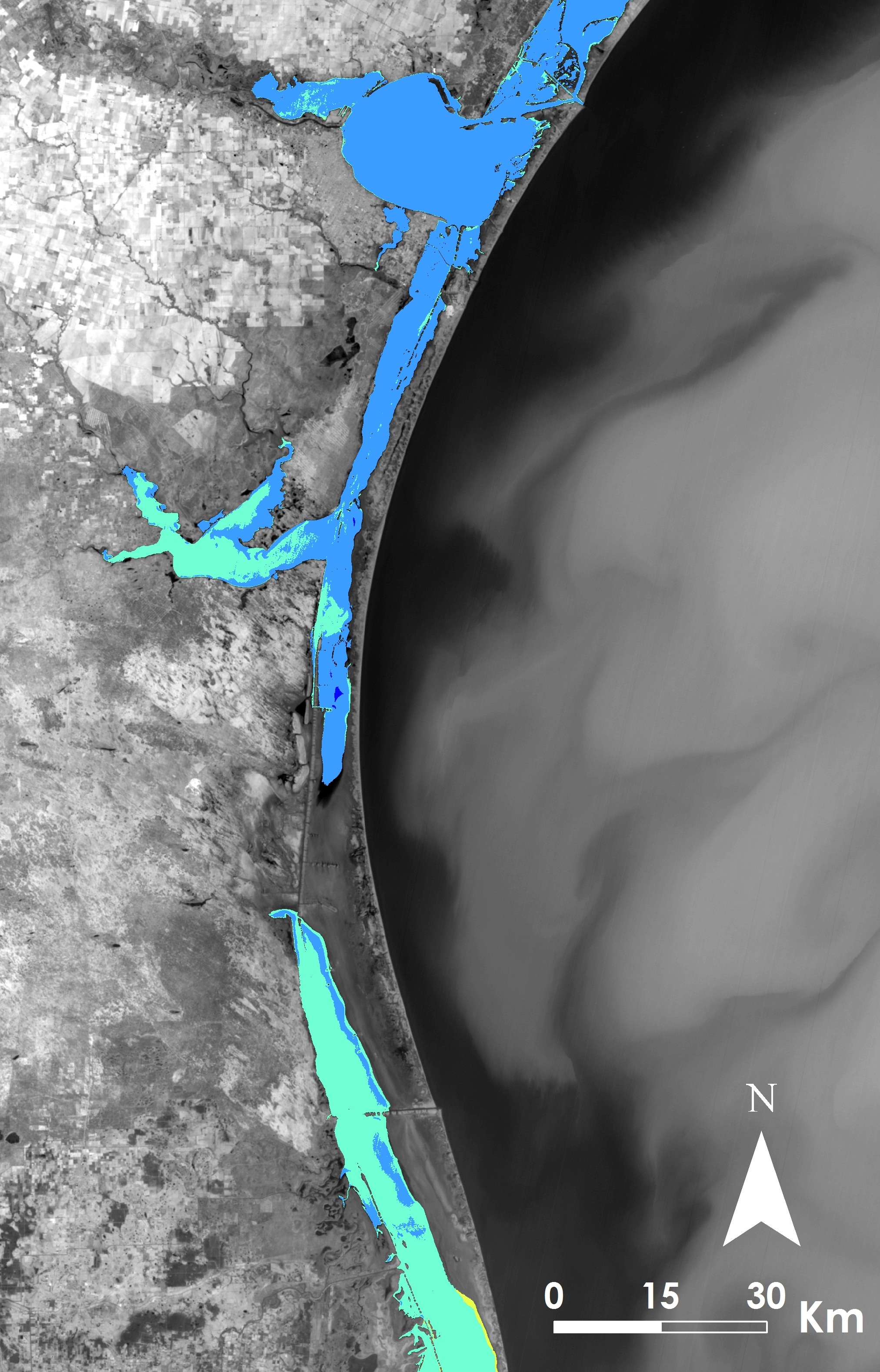 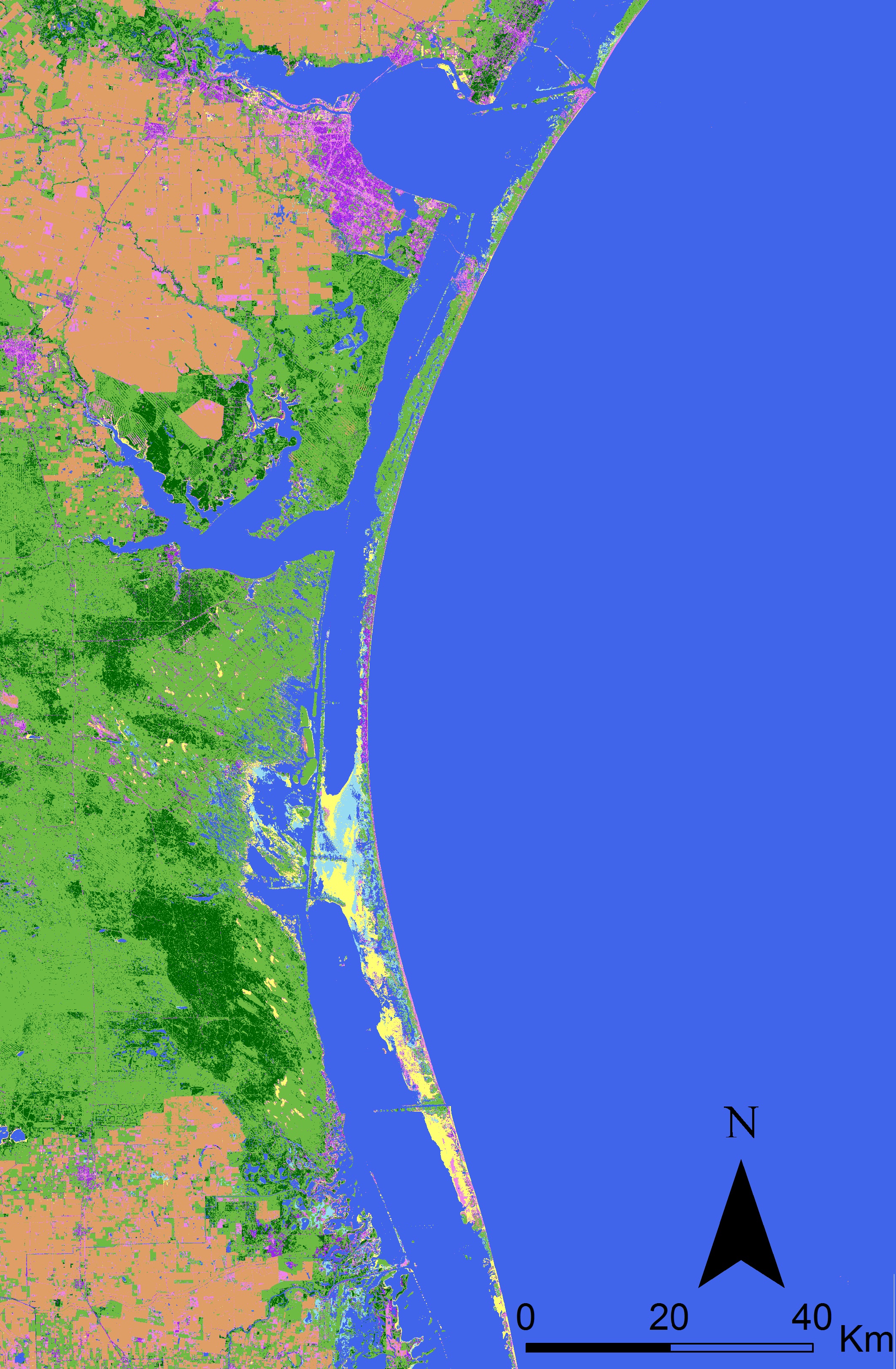 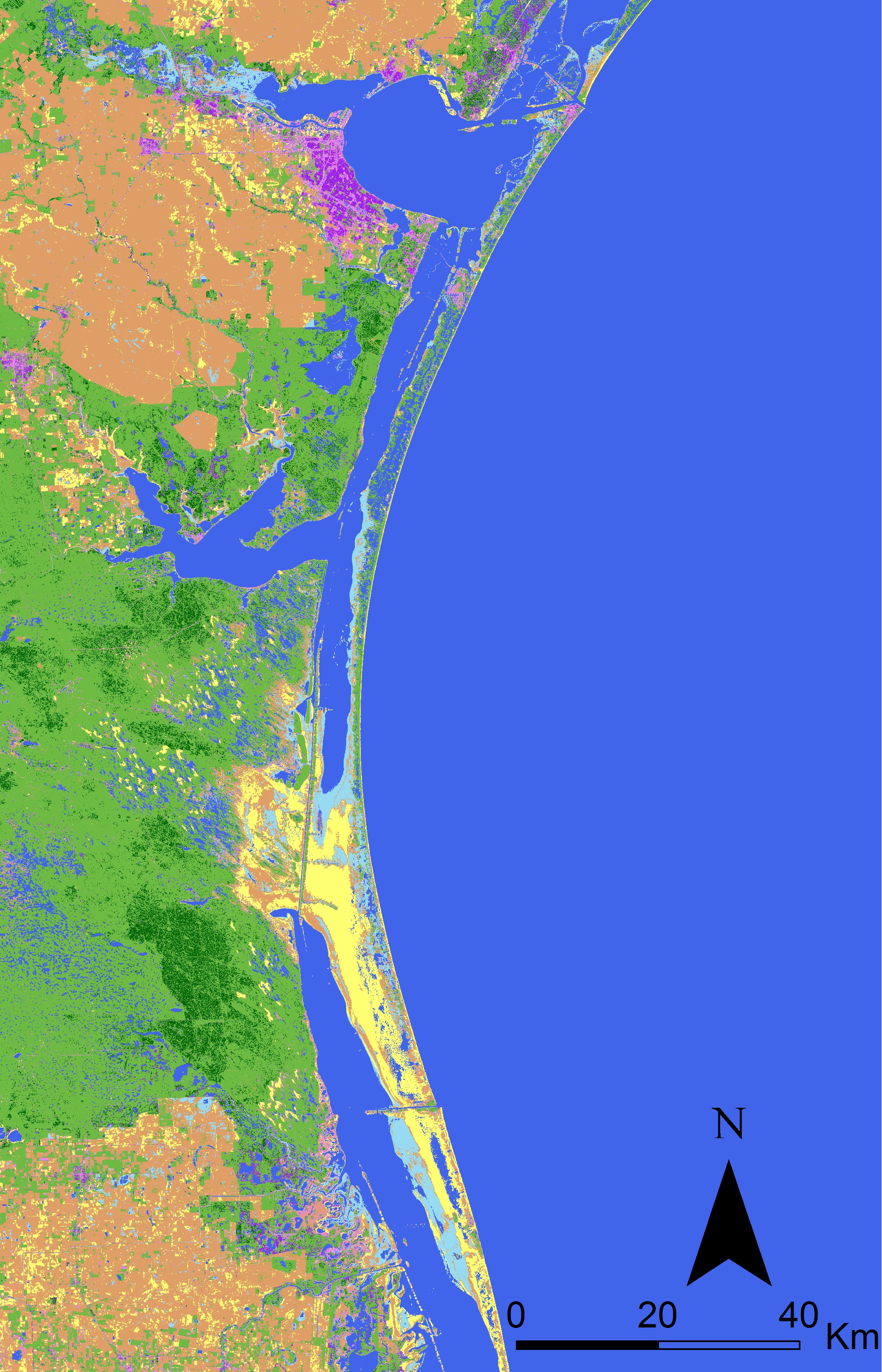 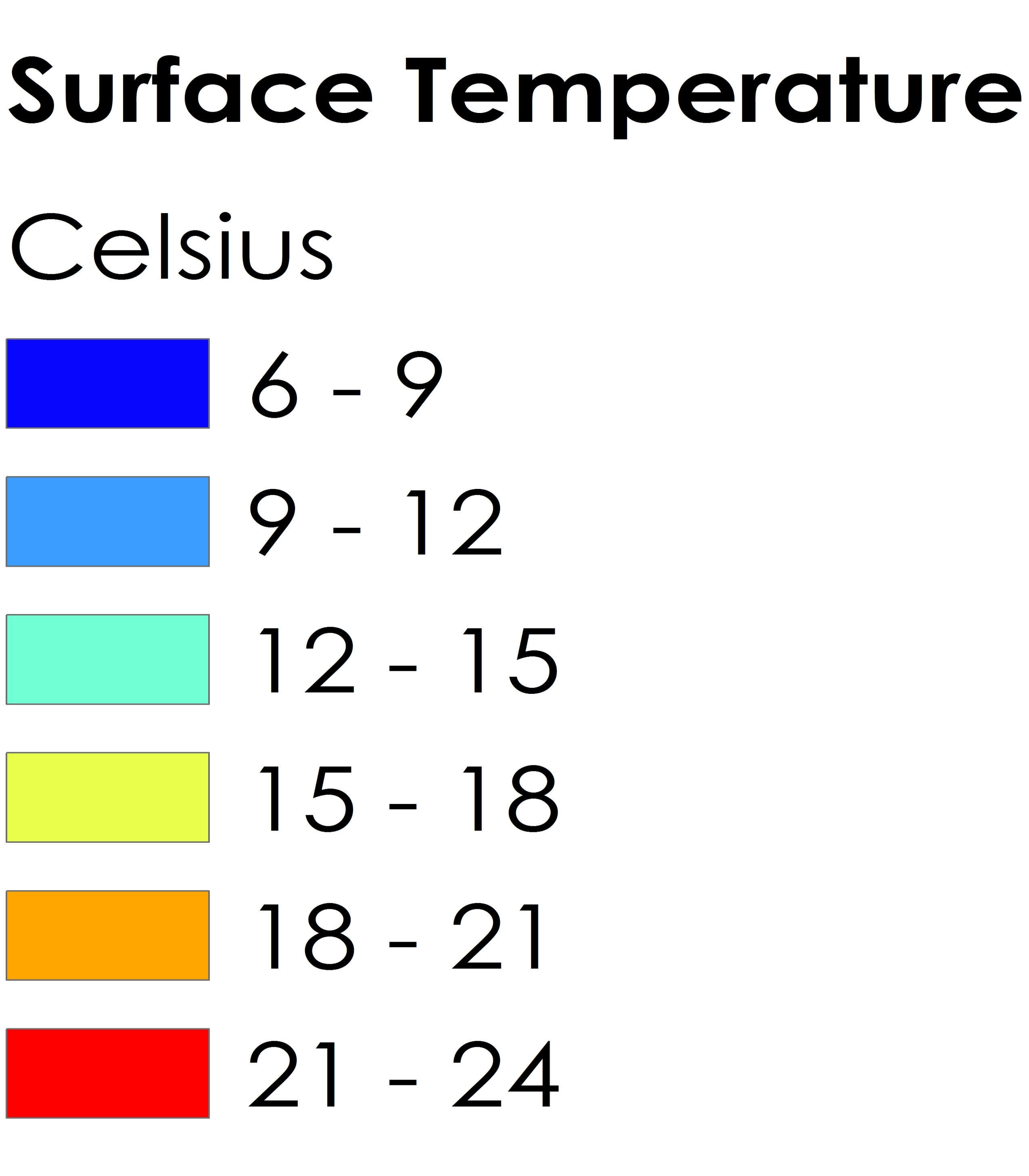 Landsat 8
TRMM
Conclusions
The occurrence of mesquite trees increased over the study period (2002-2014)
Mesquite trees identified by the land cover analysis were typically also the locations of moister vegetation on the NDII maps
The Pearson’s correlation coefficient between the TRMM precipitation data and the GRACE derived root zone soil moisture content was moderately strong
No anomalies were identified from the thermal mapping to indicate groundwater inflow to the lagoon but analysis will continue
Future analyses will examine changes in groundwater recharge by estimating evapotranspiration rates using mesquite tree coverage in the LULCs and precipitation
2014
2003
2002
2014
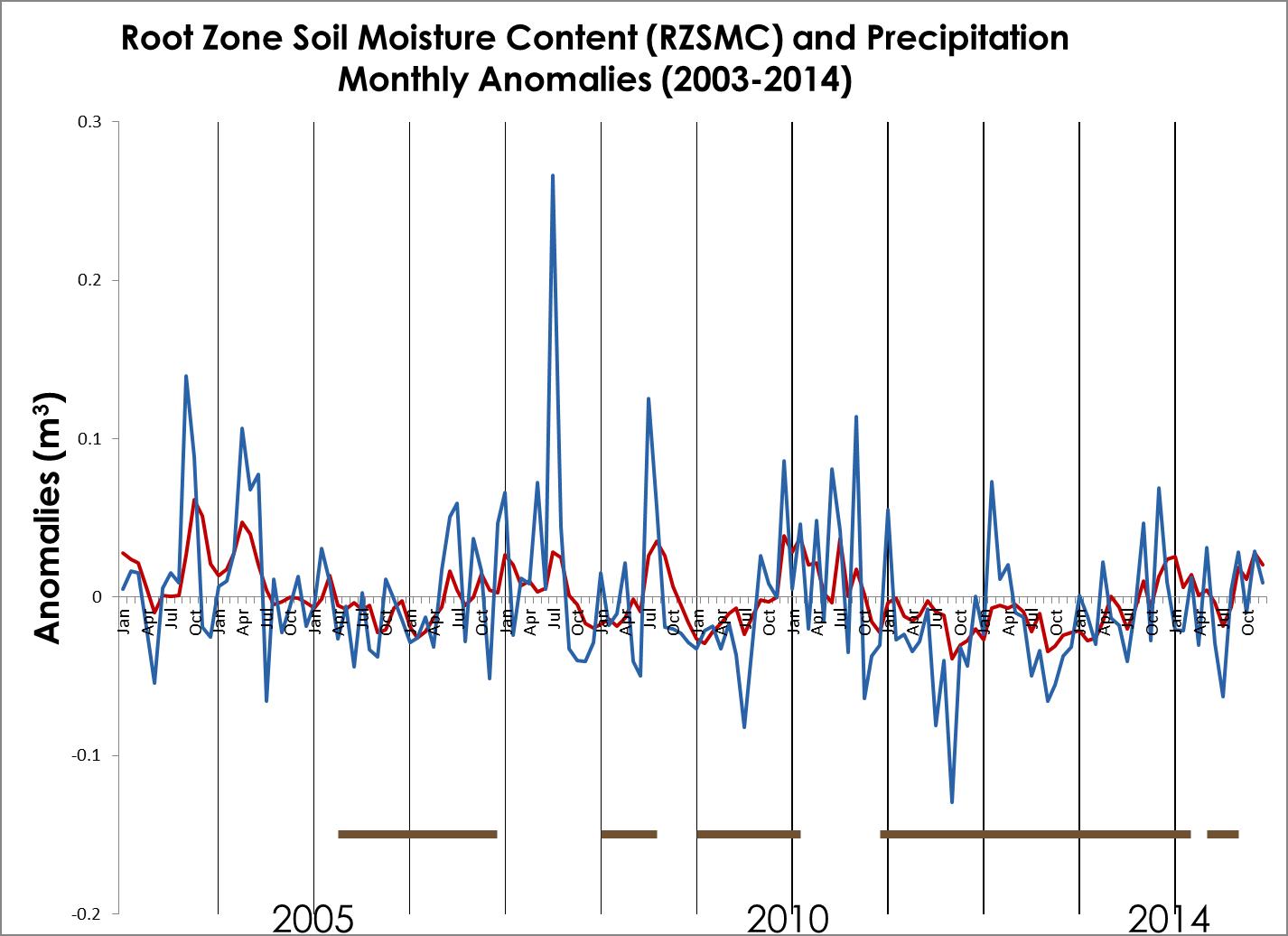 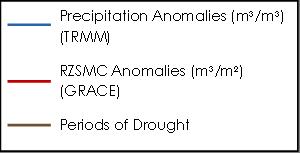 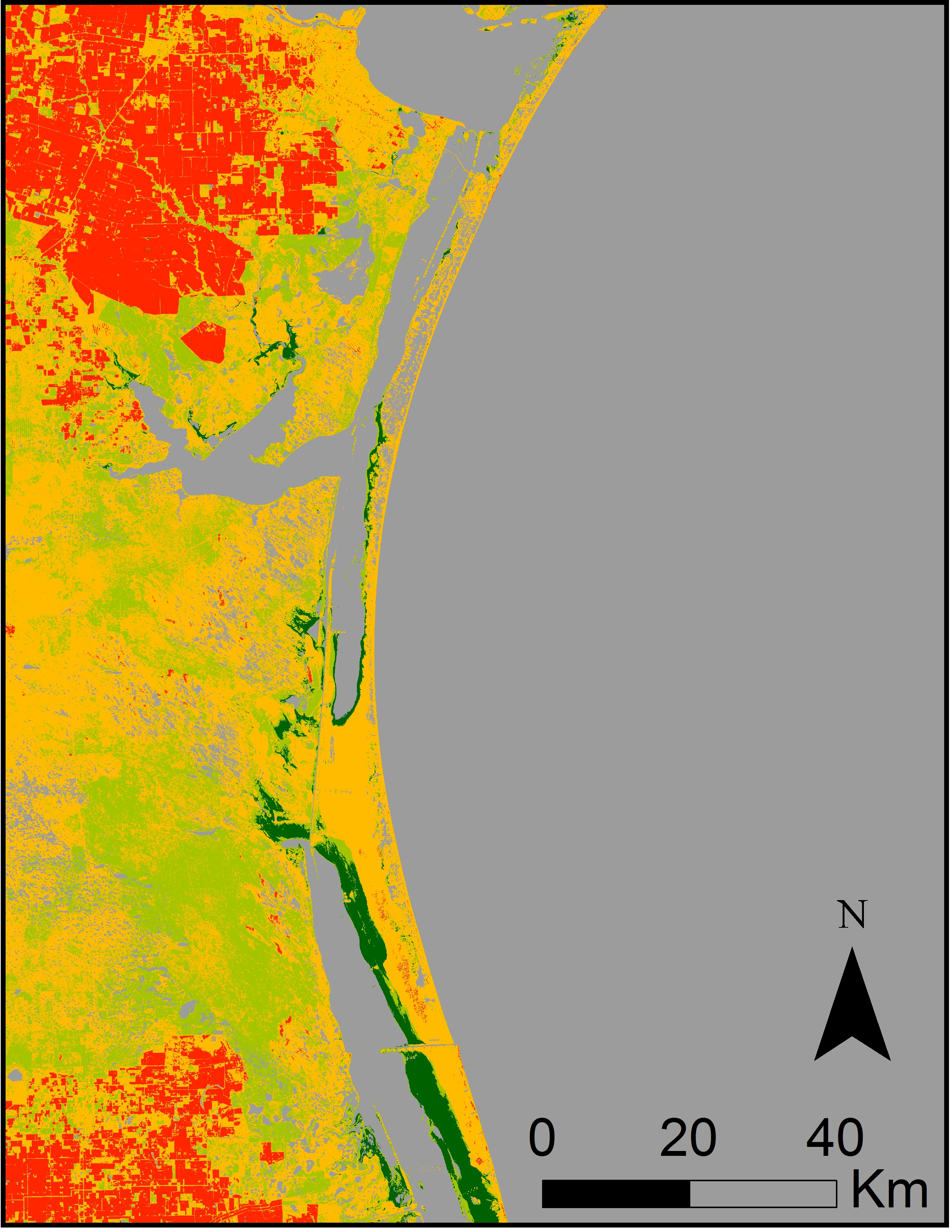 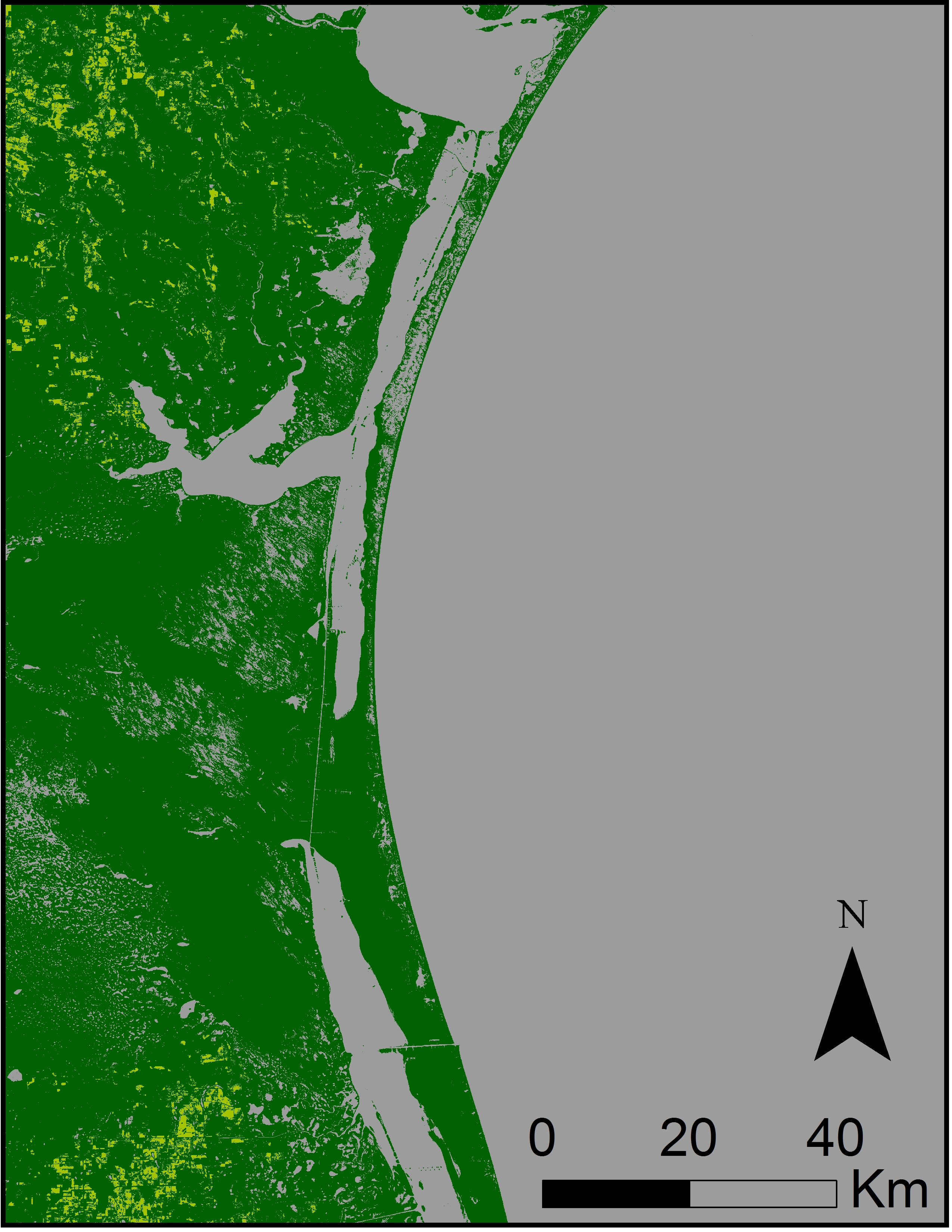 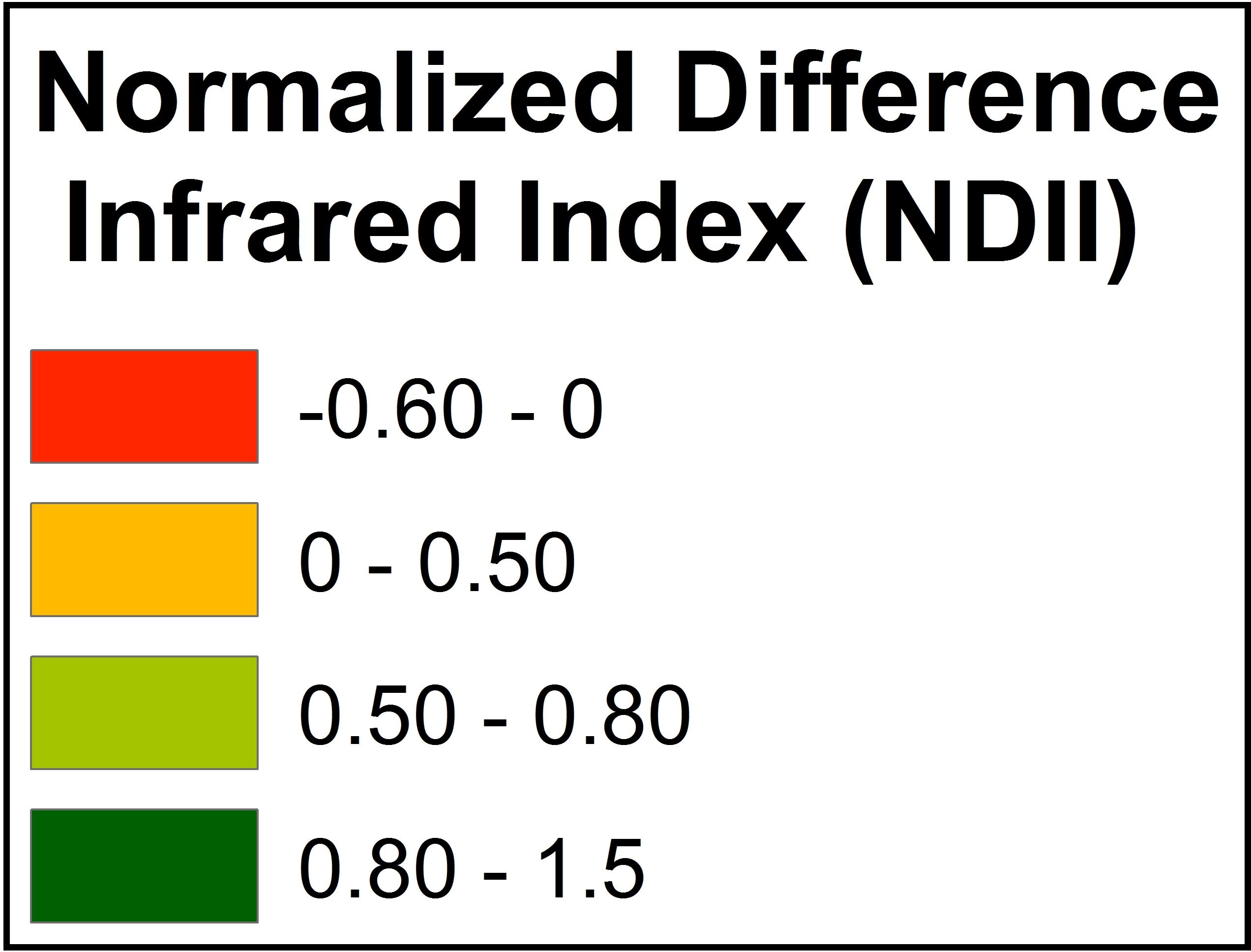 Acknowledgements
Team Members
Project Partners
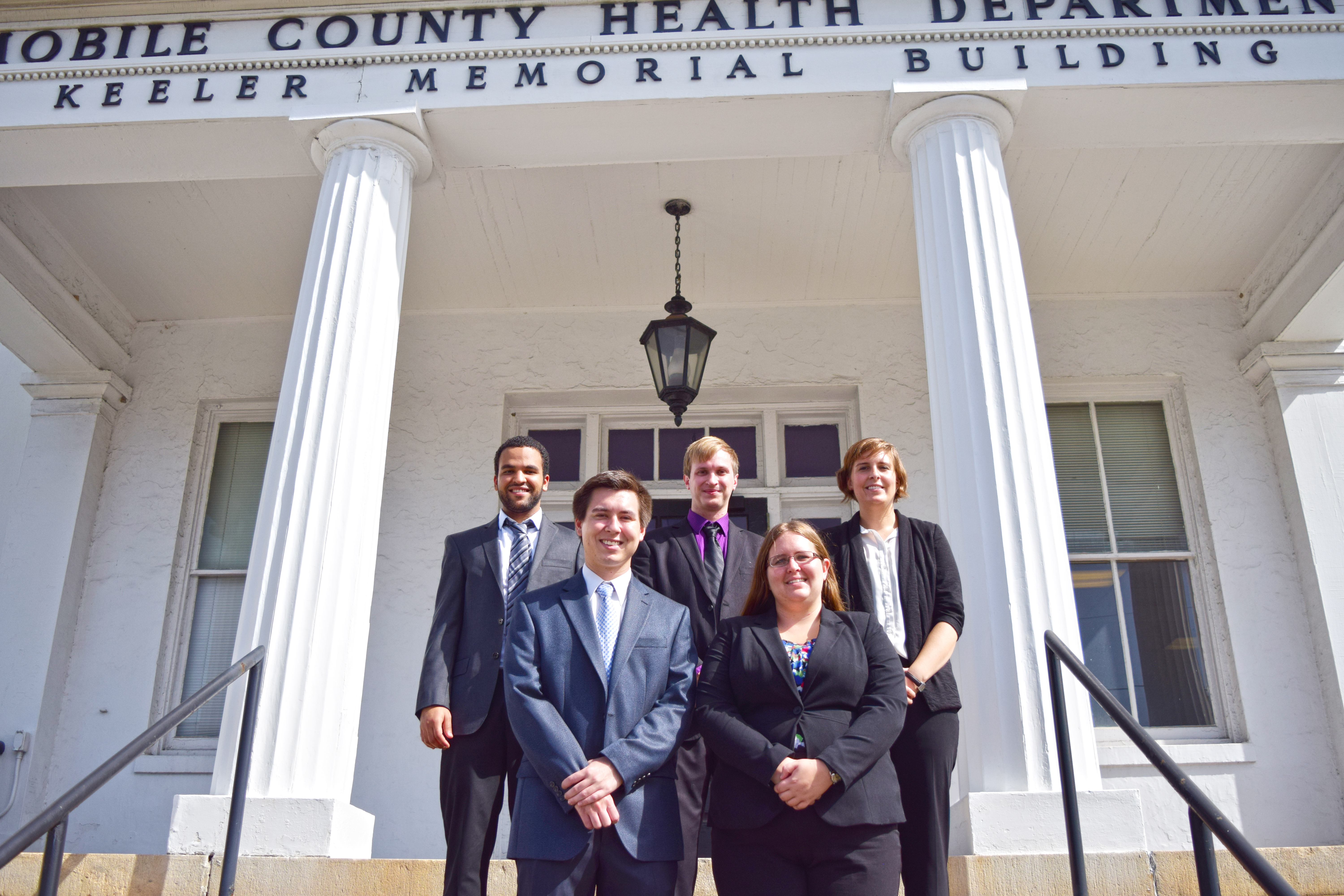 Dr. Bernard Eichold, M.D., Dr. PH (Mobile County Health Department)
Joe Spruce (NASA Stennis Space Center)
James “Doc” Smoot (NASA Stennis Space Center)
Dr. Kenton Ross (NASA Langley Research Center)
Joe Meiman (National Park Service)
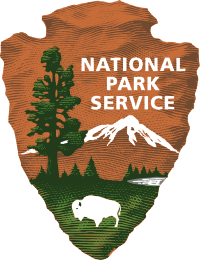 National Park Service
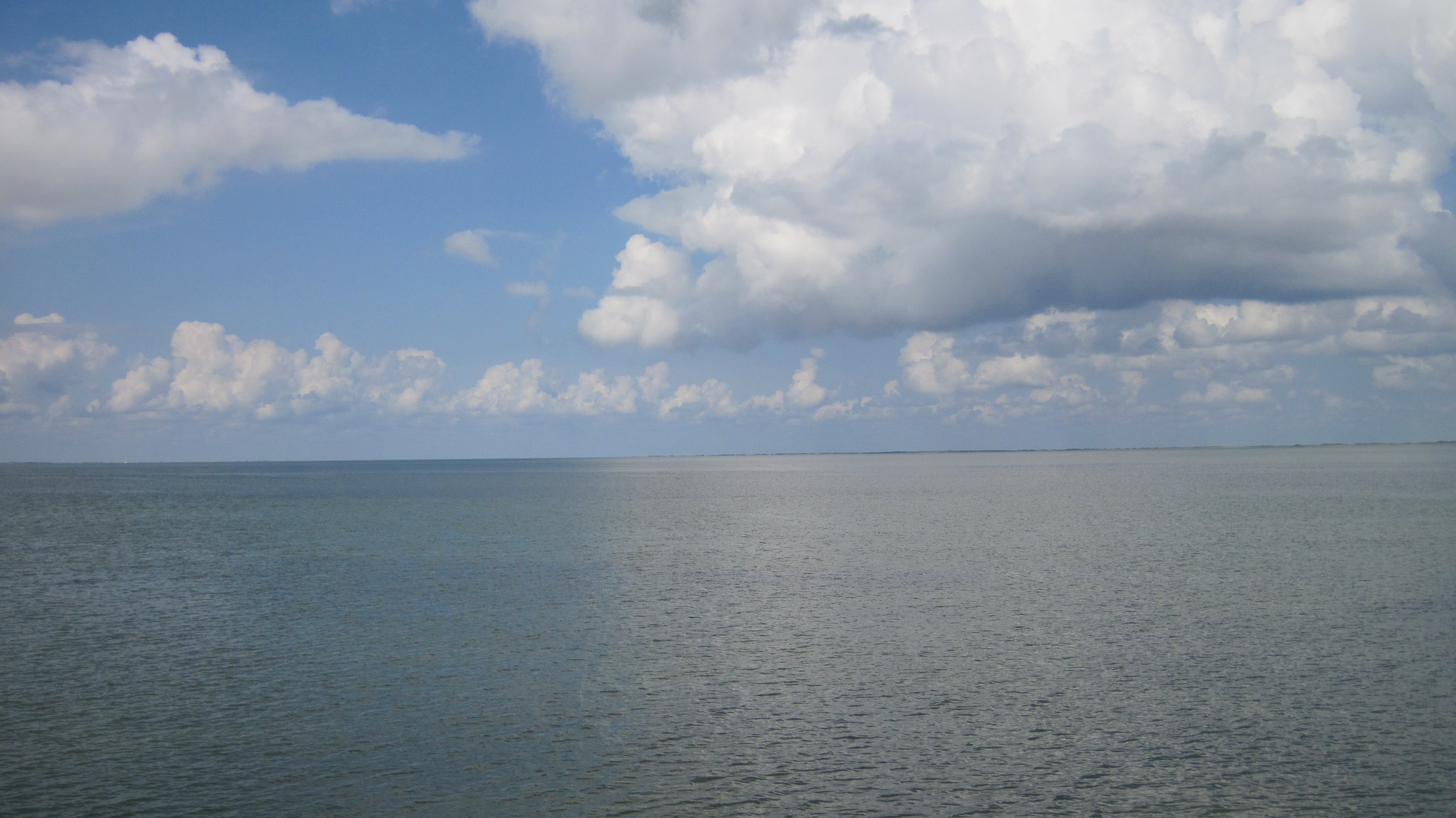 Left to Right Back Row: Rodrigo Pereira da Silva, Ryan Schick, 
Elaina Gonsoroski
Front Row: Tyler Lynn, Georgina Crepps
Laguna Madre
Image Credit: Joe Meiman, National Park Service
Mobile County Health Department
[Speaker Notes: Photo Credit: Joe Meiman, National Park Service]